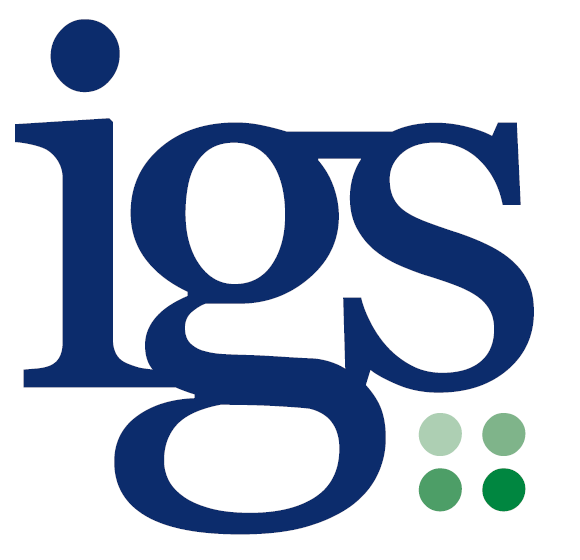 Introducing the General Data Protection Regulation 2016
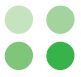 Information Governance Support Service
1
Focus for today’s session
New legislation – key areas of change
Preparation tasks
Information Asset Register
Records of Processing Activities
Privacy Notices
Consent
Data Protection Officers

Where to access help
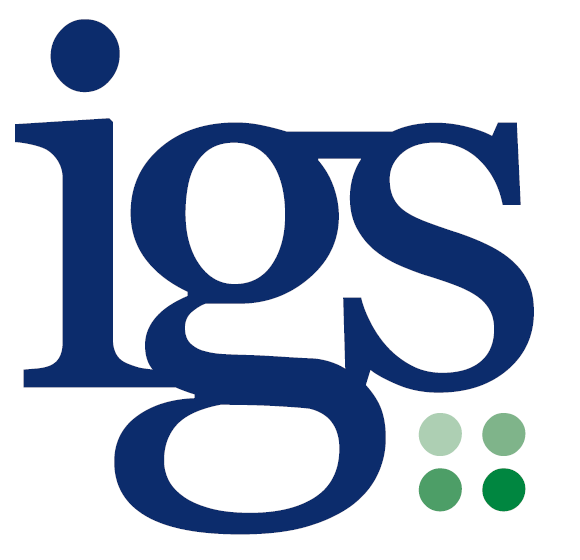 2
What, why and when?
Replacement for the Data Protection Act 1998
Fit for purpose in our digital world
The GDPR comes into force on 25th May 2018 We must comply with Data Protection Act 1998 (DPA) until then
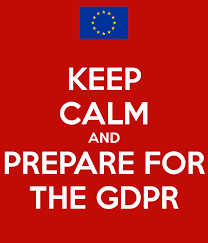 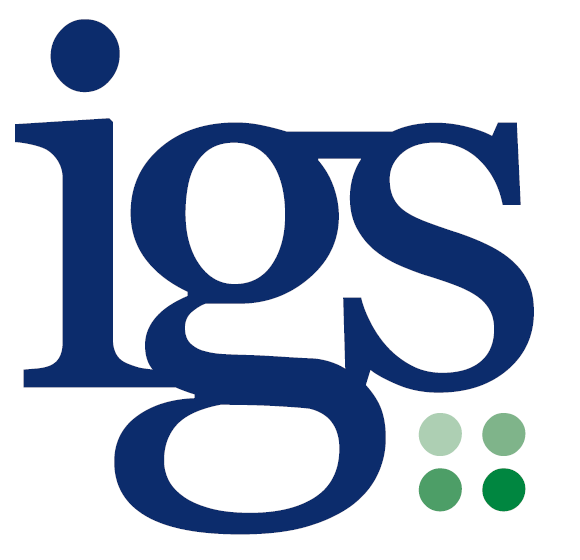 3
Information Commissioner’s Speech24th May 2017
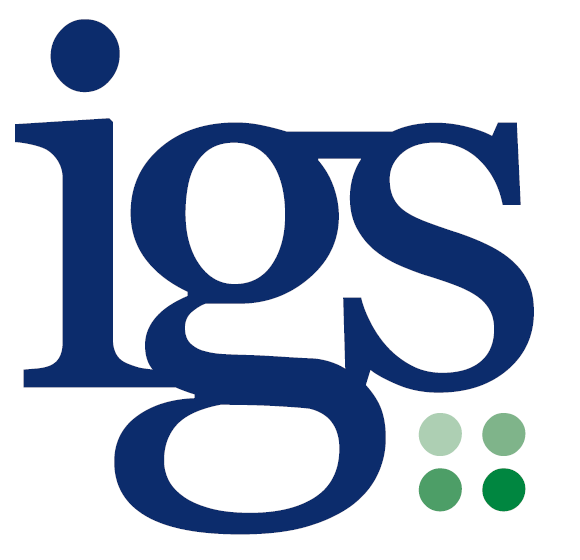 4
Key areas of change
The new legislation brings in requirements such as:

Codes of Conduct & Certification Schemes
Privacy Impact Assessments
Prescribed Security measures
Notification of data breach/loss
Outsourcing requirements
Changes to the Legal basis’ for using personal data
Biometrics added to sensitive data items
Statutory Data Protection Officer post
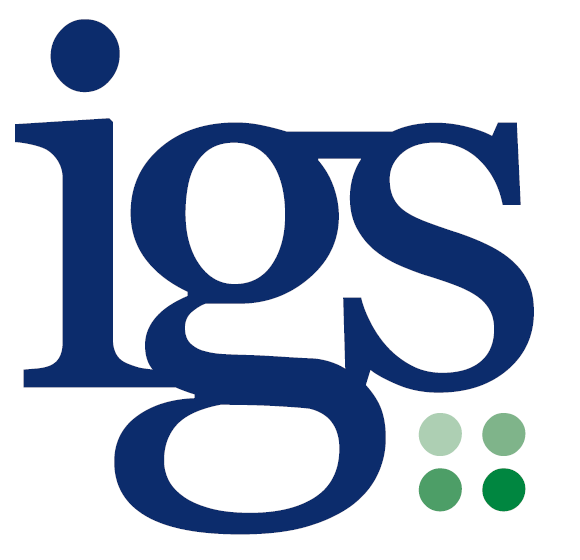 5
Key preparation tasks
Understand what personal data you have (pupils/staff/parent/carers) and how you are using it
Understand what the law requires you to do with personal information to carry out your service
Check your website privacy notice to ensure it accurately reflects what you are doing with personal data, and use the ICO guidance to ensure you have captured all of the requirements – ico.org.uk
6
Key preparation tasks – contd.
Where you are using consent, consider if you really do need it, or does one of your statutory duties require you to do it?
Ensure any consent forms point to your online privacy notice
Familiarise yourselves with the Whole Essex Information Sharing Framework portal – weisf.essex.gov.uk which provides guidance and templates on key processes
Ensure you have a robust policy and procedure for managing data breaches
7
Weisf.essex.gov.uk
8
Where to start? (Records Management)
You have to know what you already have in terms of personal data, and what you are doing with it, before you can start implementing GDPR elements.  This is best achieved by:

Create or review your Information Asset Register, ensuring its completeness and accuracy
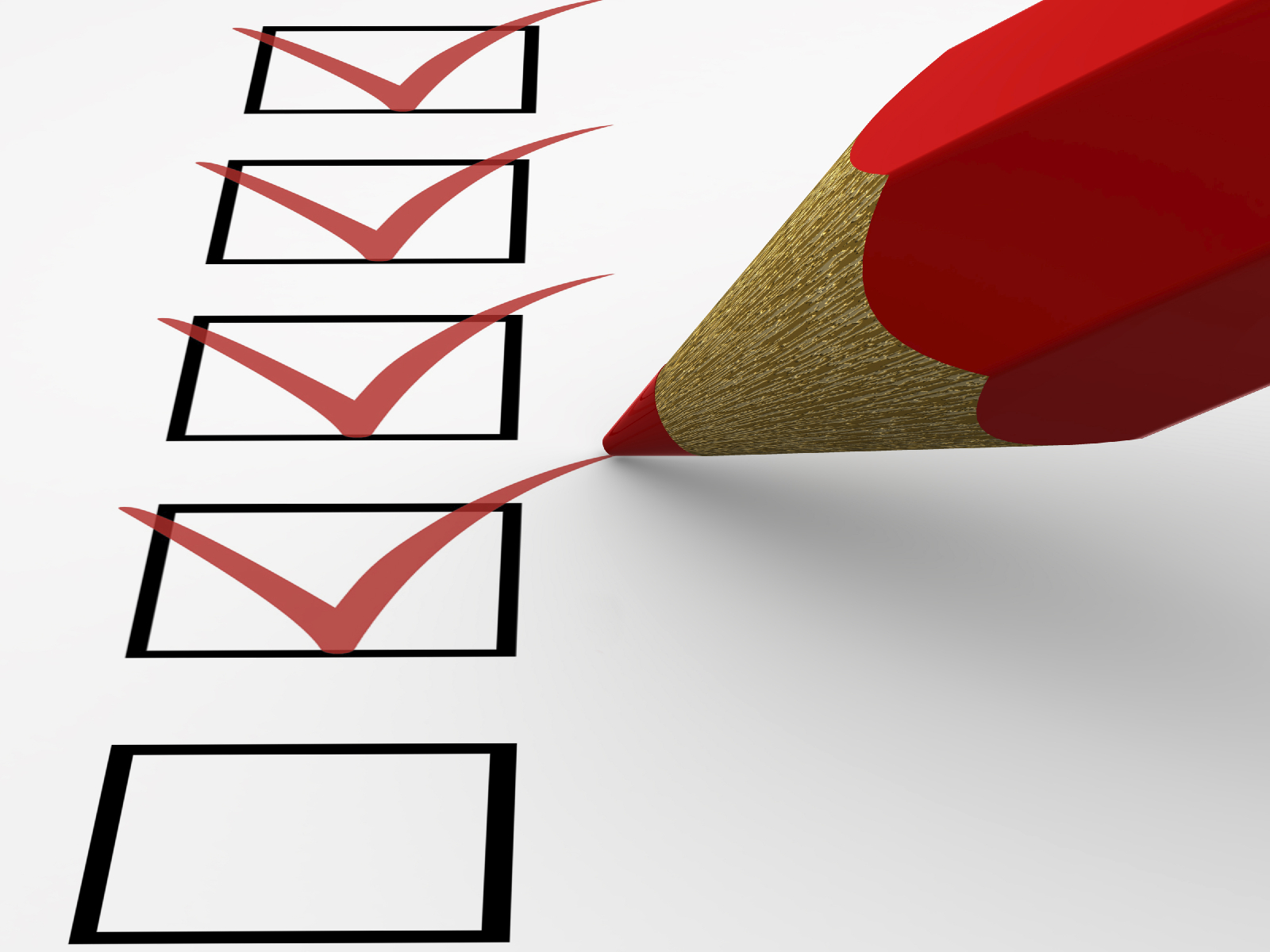 Guidance - http://www.nationalarchives.gov.uk/documents/information-management/identify-information-assets.pdf 
Template - https://weisf.essex.gov.uk/Documents/iar_template.xls
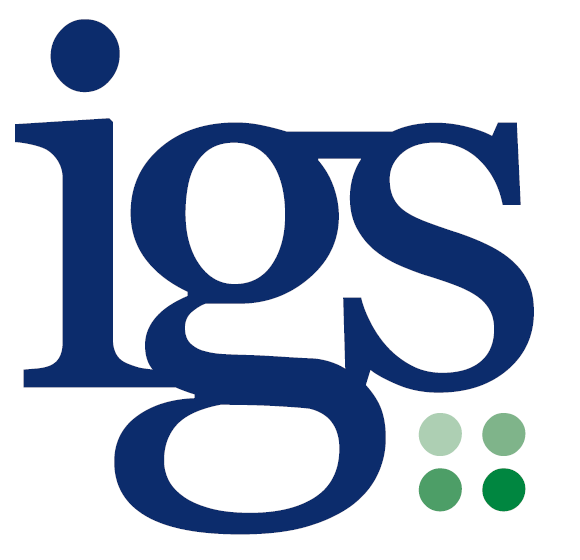 9
Where to start? (Securing data)
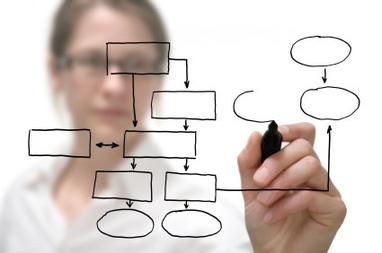 Map ALL of your Data Flows (in/out/static)



Pull this data together with your information asset register, either creating a relational database, or in smaller settings, a spreadsheet

Guidance - https://weisf.essex.gov.uk/Documents/Information%20Mapping%20Guidance%20Document%2007%2001%2008.doc 
Template - https://weisf.essex.gov.uk/Documents/Copy%20of%20Data%20flow%20mapping%20template%202013-14.xls
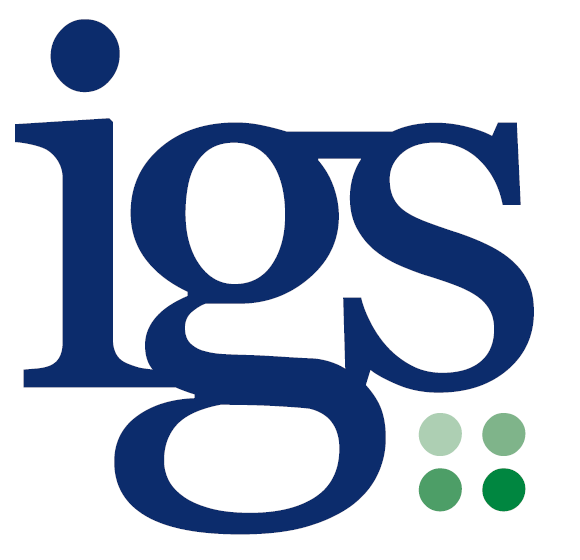 10
Where to start? (Evidencing compliance)
Add in the remaining elements required under Article 30 to produce your full Records of Processing Activity, these include: 

Details of the Data Controller and DPO
Purpose of processing
Categories of Data, Recipients and subjects
Link to associated PIA/privacy notice/contract/ISP
Transfers overseas, which country and the safeguards applied
A description of the technical and organisational security applied to personal data
A list of Data Processors, with names and contact details, any associated representatives, and their DPO contact details
	
*Template available for IGS when purchasing support
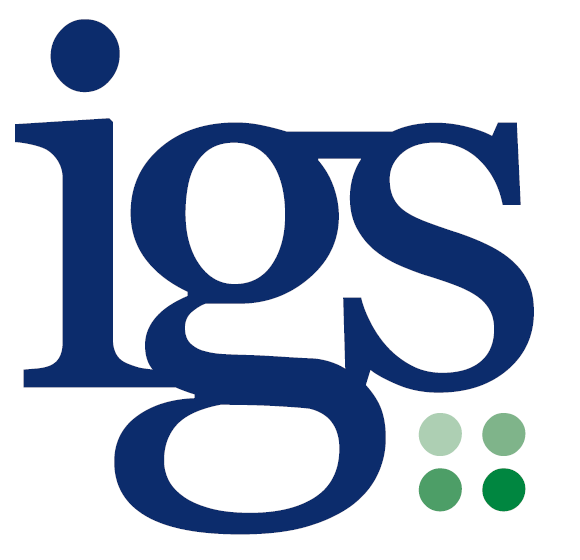 11
Key Legislative Changes – 	Privacy Notice
For GDPR compliance add:
The legal basis for the processing
Contact details of the Data Protection Officer
Automated decision-making, including profiling
The right to withdraw consent at any time
Is provision of personal data a statutory or contractual requirement? 
The right to data portability where applicable
Transfers  of personal data overseas
Data Protection Act requirements for Privacy Notices
https://ico.org.uk/for-organisations/guide-to-data-protection/privacy-notices-transparency-and-control/where-should-you-deliver-privacy-information-to-individuals/
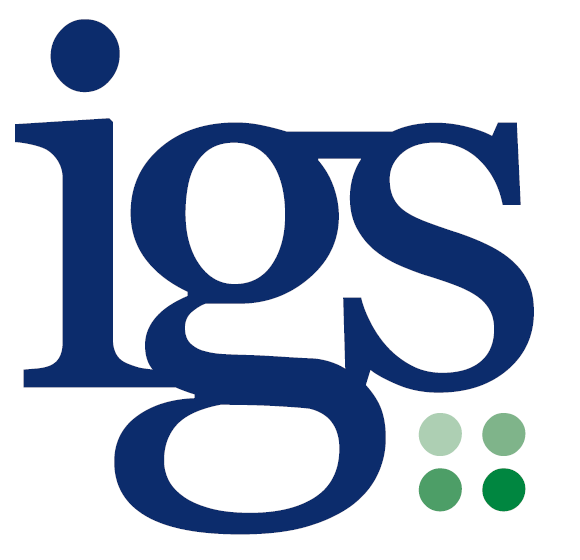 12
[Speaker Notes: 1. All privacy notices must contain fuller information on processing
2. Privacy Notices for children must be clear, plain and understandable by a child.  
3. Privacy Notices must be issued to data subjects where their data was provided by a 3rd party – we await confirmation from the ICO as to how wide this requirement reaches
4. New Code of Practice released by ICO which provides help and guidance, but more attention needs to be paid to privacy notices as they are pivotal to proving compliance.

Do you have a privacy notice on your school website?
If you do you will need to review it and update it to make it compliant with the GDPR, and have a process in place to review at least annually – although clearly if you start a new processing activity on a large scale this must be added prior to processing starting.
If you don’t have a privacy notice on your website, you need to do this as a priority, as the ICO would not consider you compliant with the DPA or GDPR.]
Best Approach to Privacy Notices
Once you have compiled your Records of Processing Activity, you will have full sight of all of the processing you carry out, and must then make sure that your privacy notice covers every element of processing:
Main privacy notice should be hosted on your website
Sub menus at the side to break down types of processing will help users access the correct details for their data, e.g.:
Pupils
Parents
Staff
3rd Parties/Contractors
All consent forms and data capture forms must point to the webpage privacy notice, and explain how to access if no internet connectivity
See example at www.essex.gov.uk/privacy
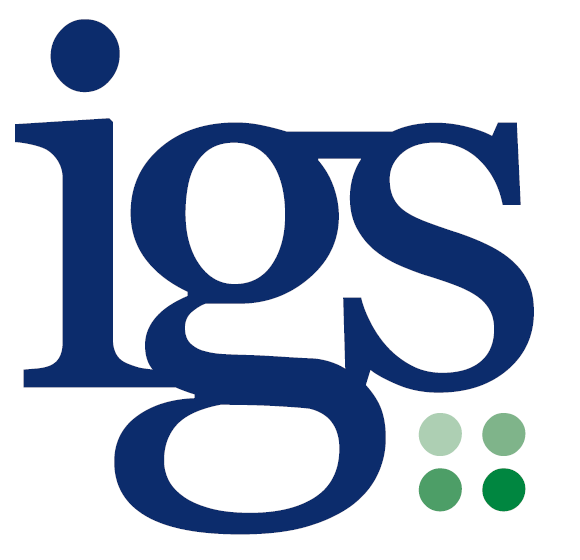 13
Best Approach to Privacy Notices- Contd.
Use all communications channels available to you to publicise your privacy notice
You MUST explain how you process personal data across your organisation via your privacy notice, regardless of whether you have a statutory duty for the processing, or are using consent
Ensure you capture your processing of staff data, including any volunteers
Accessibility
Ensure your privacy notices are:
Clear, plain English
Clear to a child where a notices is directed at them
Has an easy read version
Has a link to Google Translate
Link your privacy notices to your Records of 
Processing Activity
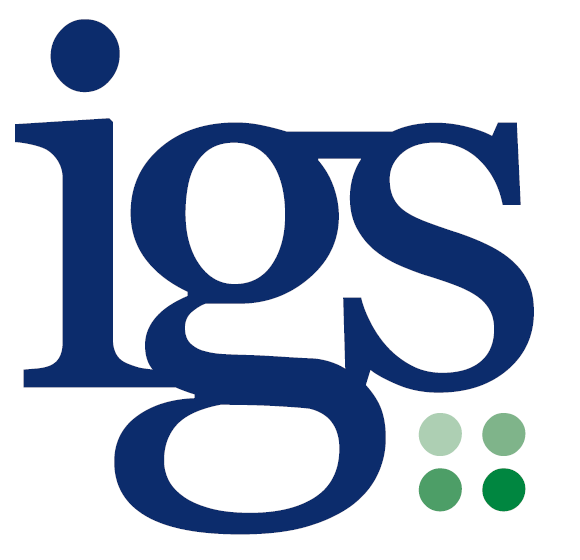 14
Consent
Ensure you understand your statutory duties.  Re-familiarise yourselves with your relevant legislation e.g. Education Act, Education & Skills Act, Children Act etc., so you are clear about how, and to what extent, the law requires you to process personal data.




It is possible that you are currently seeking consent where you do not need to, as you have a statutory duty, causing unnecessary work.  Carry out a review to identify these areas, and amend your processes to take account of it, linking through to your
Records of Processing Activity.
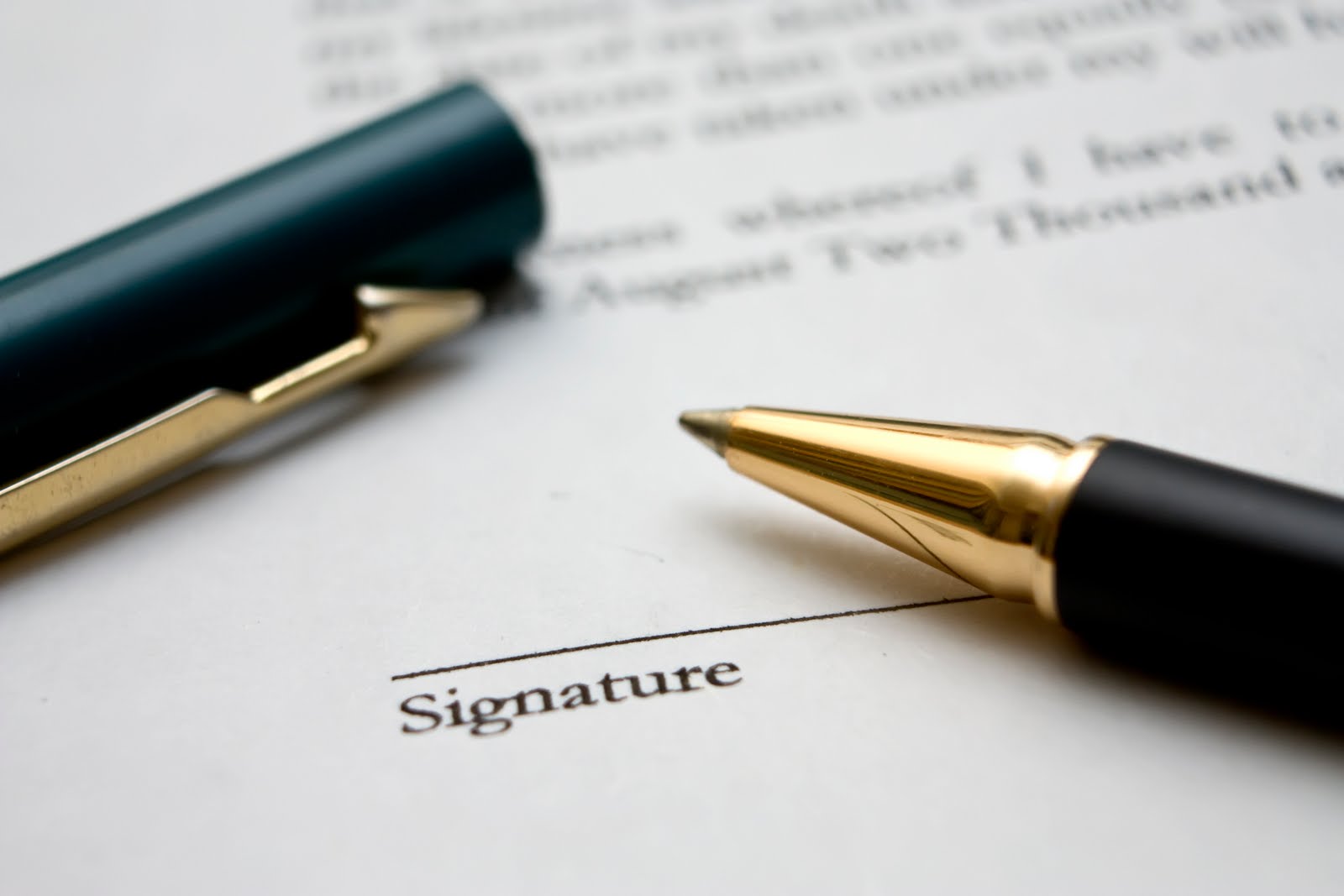 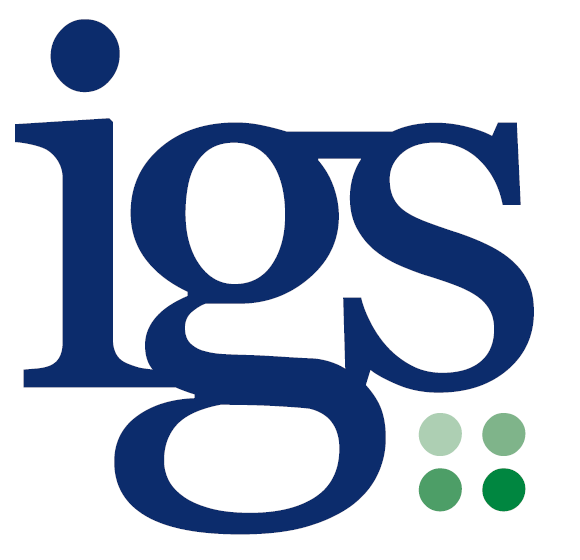 15
Consent (1)
Child Consent

Consent from a child only applies to Information Society Services – this means any online services under contract to a child

Therefore it is highly unlikely that a school would need to seek child consent, but awareness is key, as case law develops in this area and its scope potentially widens

If you do need to gain consent from a child, ensure the request for consent is explained in terms understandable by a child
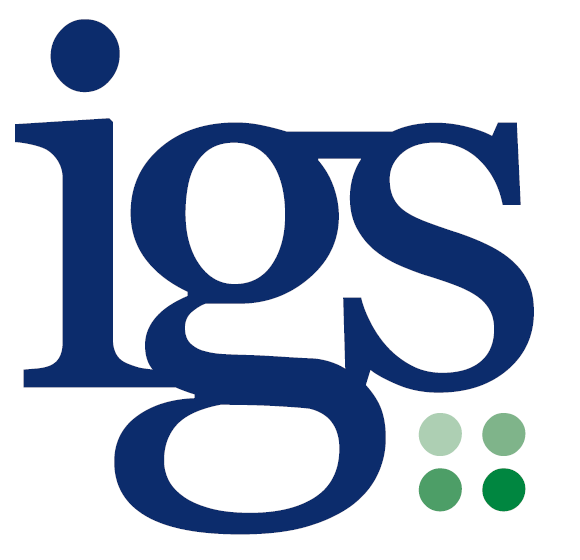 16
Consent (2)
Where consent is necessary, ensure that any consent you collect is:
Clear, unambiguous, explicit, accessible and intelligible
Recorded to evidence that consent was given
Provided with clear instruction on how to withdraw that consent
Without an imbalance of power
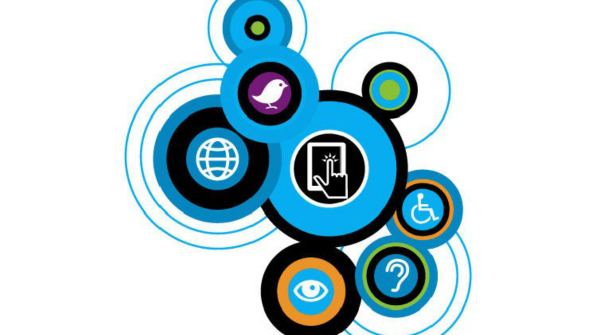 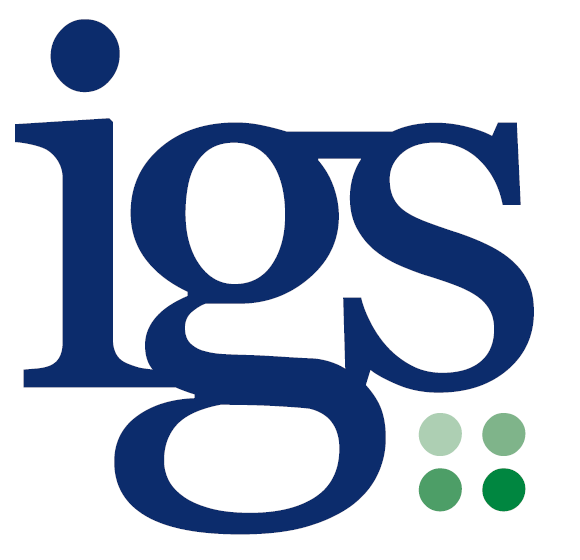 17
Data Subject Rights under GDPR
The GDPR strengthens the rights of individuals in how their personal data is used.  For example there are new rights relating to: 
Restricting processing
Right to be forgotten
Rights in relation to profiling
Data Portability
And amended/strengthened rights in relation to:
Right to rectification
Right to erasure
Access rights
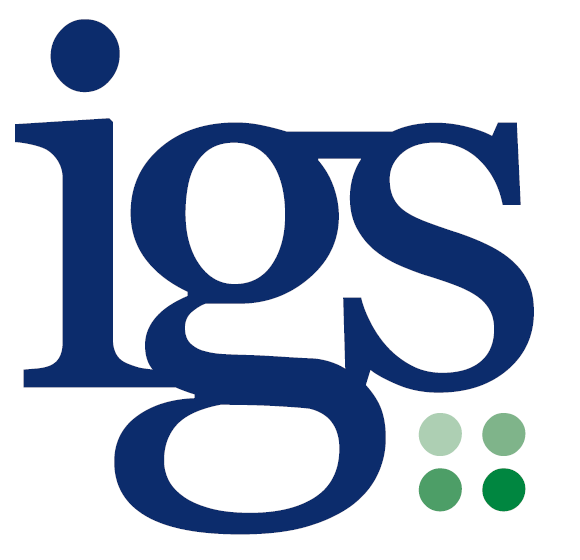 18
Data Protection Officer
The Data Protection Officer (DPO) is a new statutory post prescribed  in the regulation.  Each School must assign a DPO, either internally, outsourced, or in an umbrella group, e.g. MATs where one DPO can be assigned to cover all schools within the Trust.
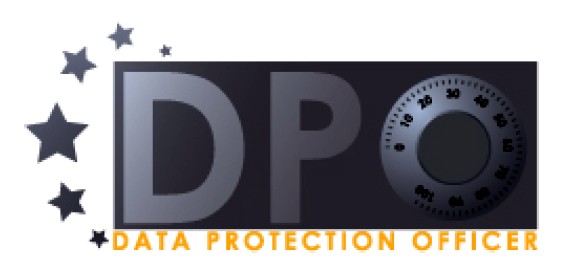 DPOs are not personally responsible in cases of non-compliance with the GDPR. The GDPR makes it clear that it is the controller or the processor who is required to ensure and demonstrate that the processing is in accordance with its provisions. Data protection compliance is a responsibility of the controller or the processor.
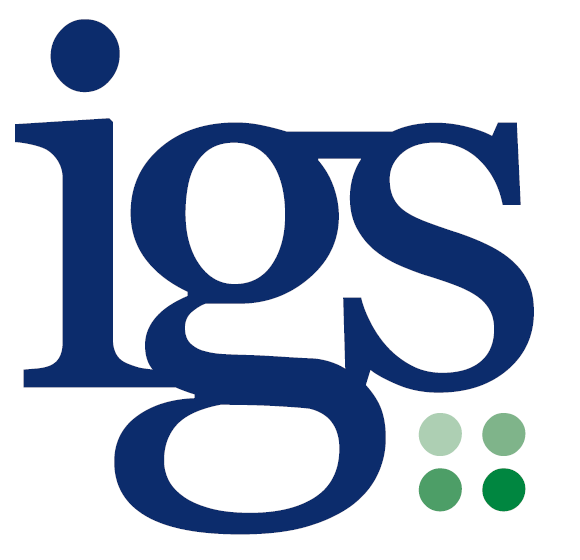 19
Data Protection Officer (2)
Professional qualities 
Expertise in national and European data protection laws and practices, and an in-depth understanding of the GDPR. There should be adequate and regular training for DPOs. 
Knowledge of the business sector and of the organisation of the controller is useful. 
Understanding of the processing operations carried out, as well as the information systems, and data security and data protection needs of the controller. 
In the case of a public authority or body, the DPO should also have a sound knowledge of the administrative rules and procedures of the organisation, including statutory duties.
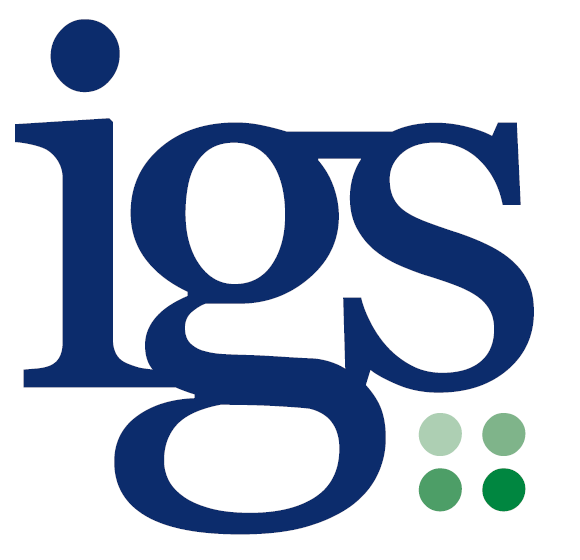 20
Duties of the DPO
The DPO has a duty to monitor compliance with the GDPR, by:
Collect information to identify processing activities 
Analyse and check the compliance
Inform, advise and make recommendations to the controller or processor. 

The controller should seek the advice of the DPO, on the following issues, amongst others : 
When to carry out a DPIA
Whether to carry out the DPIA in-house or whether to outsource it 
What safeguards to apply to mitigate any risks to privacy rights
Whether or not the DPIA has been correctly carried out and its conclusions are in compliance with the GDPR
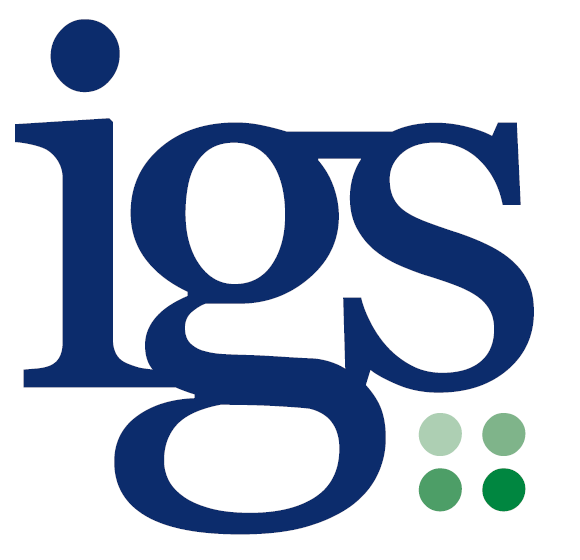 21
Legislation for Schools
DfE statutory guidance can be found at:
https://www.gov.uk/government/collections/statutory-guidance-schools 

Education & Adoption Act 2016
Education Act 2011
Education & Skills Act 2008
Education & Inspections Act 2006
Education Act 2005
Education Act 2002
Education (Schools) Act 1997
Education Act 1997
Education Act 1996
Nursery Education and Grant-Maintained Schools Act 1996
Education Act 1994
Education (Schools) Act 1992
Diocesan Boards of Education Measure 1991
Education Reform Act 1988
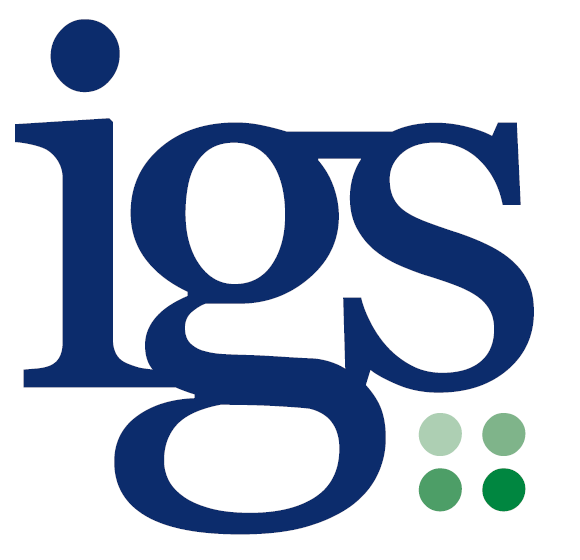 22
Help & assistance
ICO.org.uk – DP Reform
WEISF.essex.gov.uk 
ECC Education Team
Information Governance Support Service
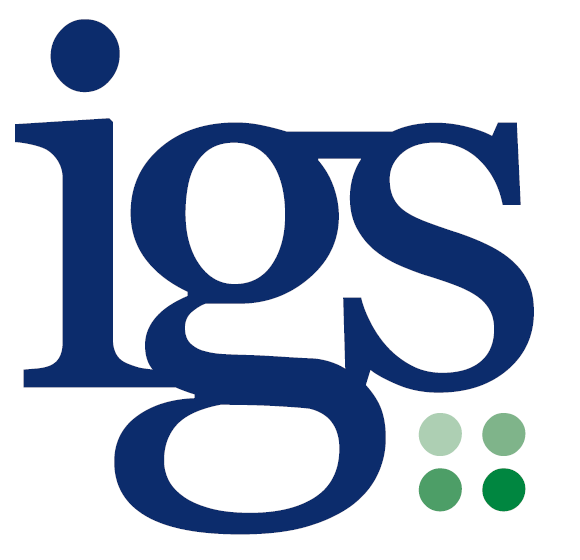 23
IGS
ECC’s Information Governance Support service  (IGS) has a range of services we can provide to support your implementation of the GDPR
Training, 
Bespoke focussed sessions
DPO training
Audits – including provision of action plan and templates
Helpdesk for compliance related queries 
Statutory requests service

We recommend that schools cluster wherever possible to share costs – however audits are bespoke to the school.
To access services, please contact us at:
IGS@ESSEX.GOV.UK
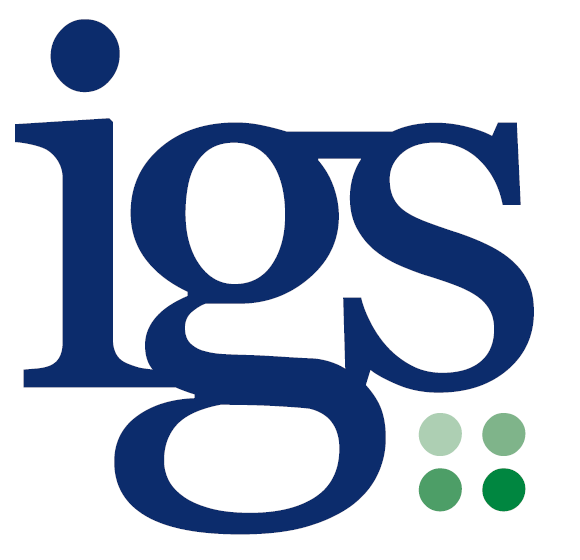 24
[Speaker Notes: The services ECC IGS can provide are:
Awareness sessions
Training sessions
Onsite Audits with action plans
Specific areas of training
Advice & Guidance helpdesk
Statutory requests helpdesk
Statutory requests completion service
Policy and other evidence templates

We recognise that budgets are tight, so recommend that you access services wherever possible by clustering with other schools and sharing costs.  
N.B. Our onsite audit service is only applicable to individual schools.

You cannot afford to delay your preparations, or hope ‘it will all be ok’ as the ICO have stated they will fully enforce the GDPR from day 1.]